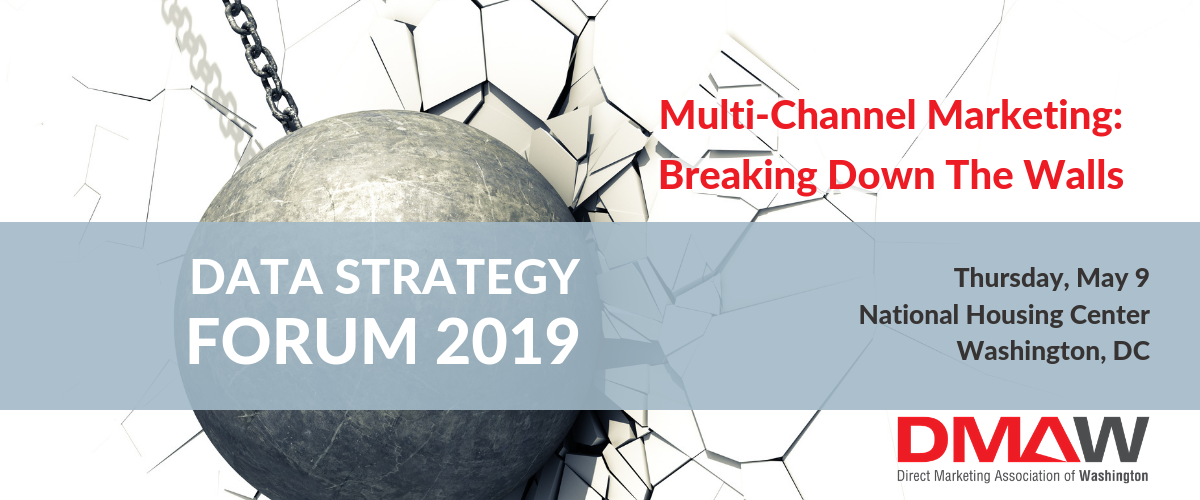 #DataStrategyForum2019
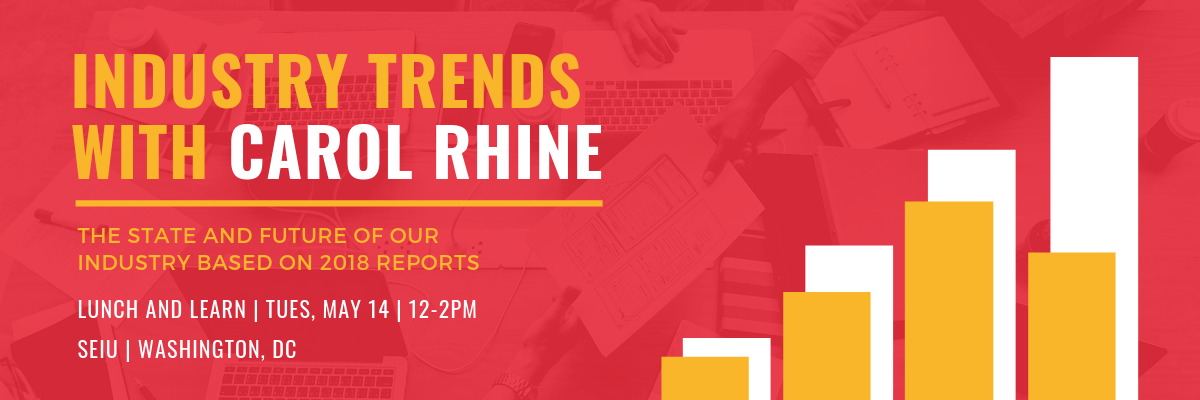 2018 Brought huge shifts in charitable giving. Carol Rhine, Principal Fundraising Analyst at Target Analytics will provide a review of industry indices and reports revealing the state of our industry sector and what we can expect for the future.
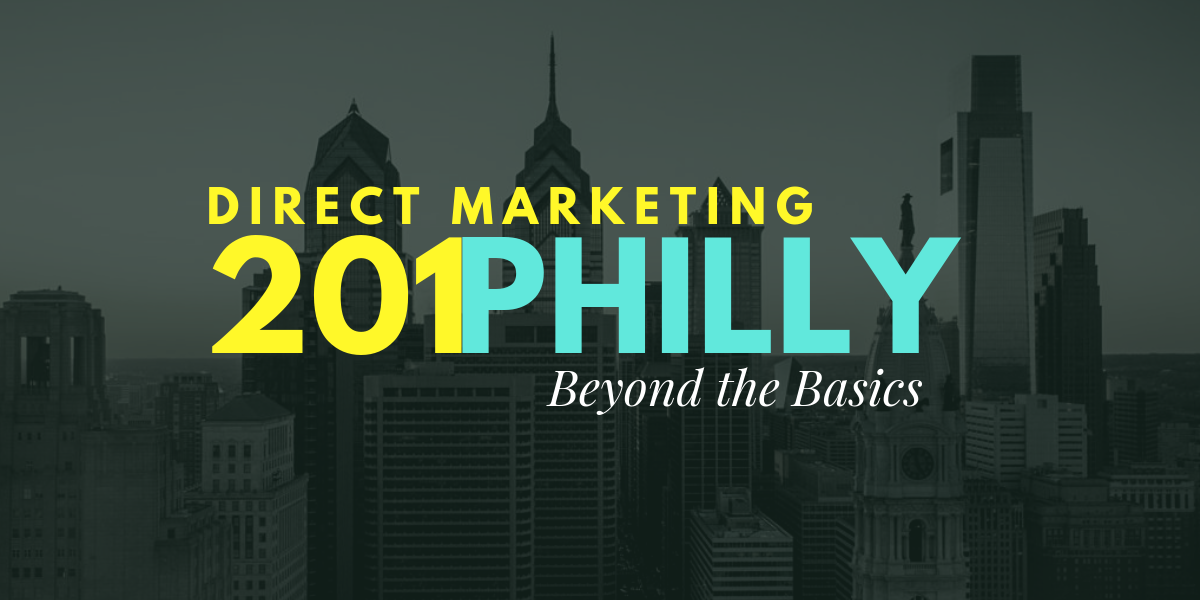 MAY 22  |  8:45AM - 4:45PM
NAPCO  |  1500 Spring Garden St #1200  |  Philadelphia
Buy One, Get One!
Nonprofits: Buy One, get one free to take a nonprofit colleague!
Agencies: Buy One, get one free to take a nonprofit client
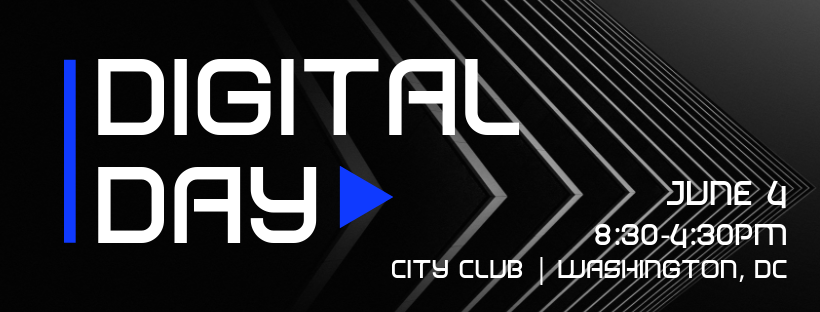 Digital Day brings together some of the industry’s leading digital marketing experts. They will share their knowledge and provide you with answers to your toughest online marketing questions to help you save time, bolster your response, and increase revenue.
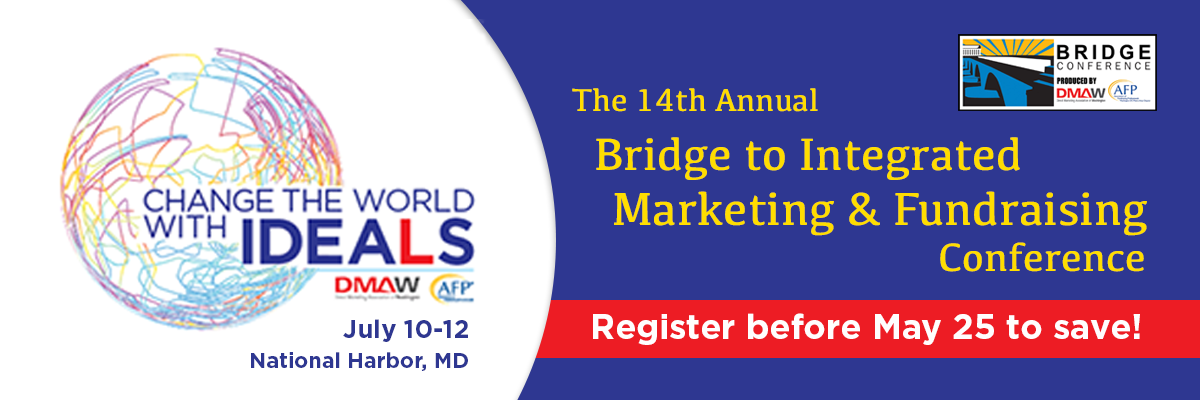 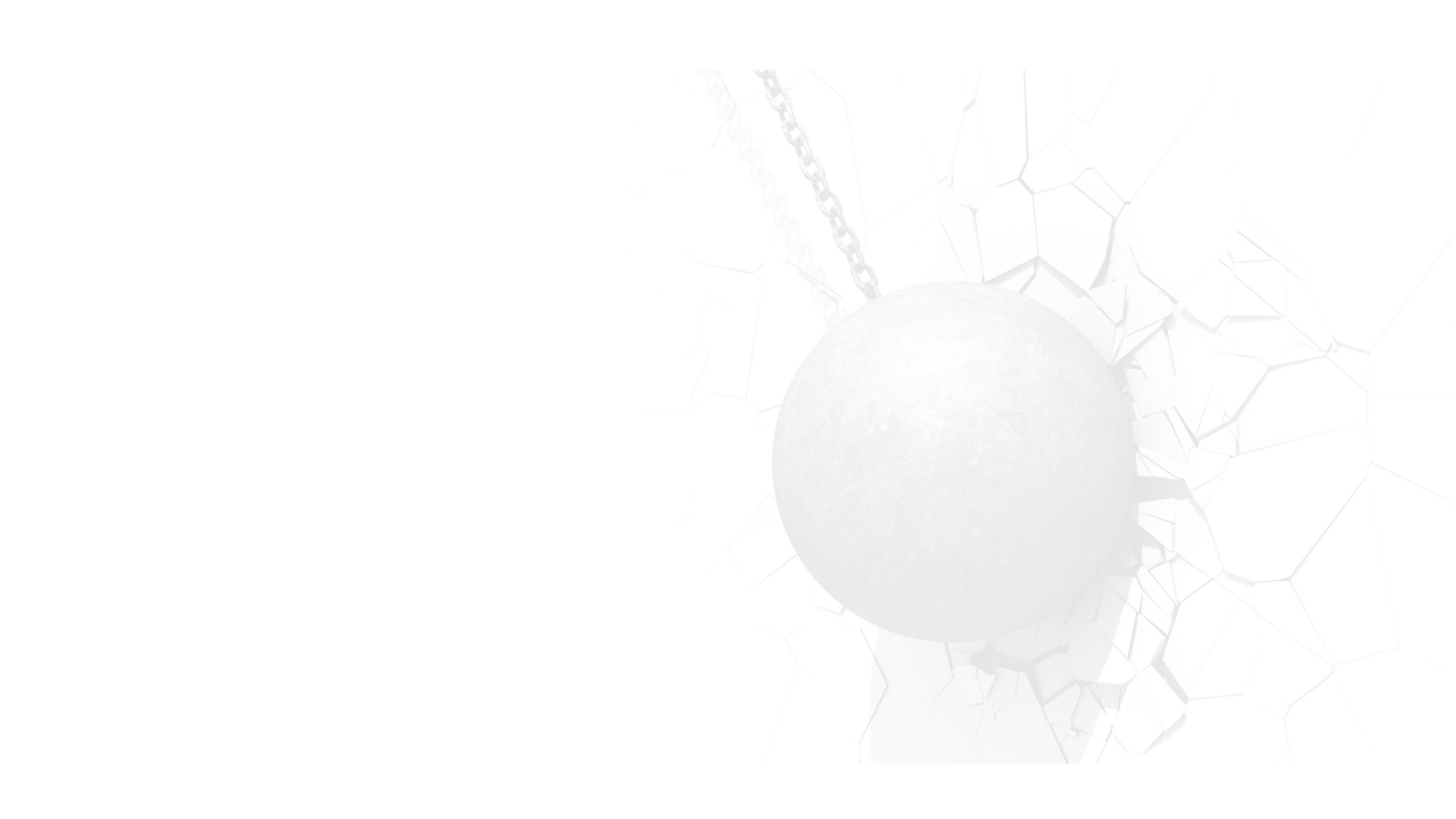 DATA STRATEGY
FORUM 2019
Multi-Channel Marketing:
Breaking Down The Walls
For sponsorship information, program questions or to register:
dmaw.org
#DataStrategyForum2019
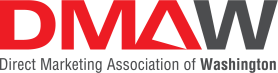 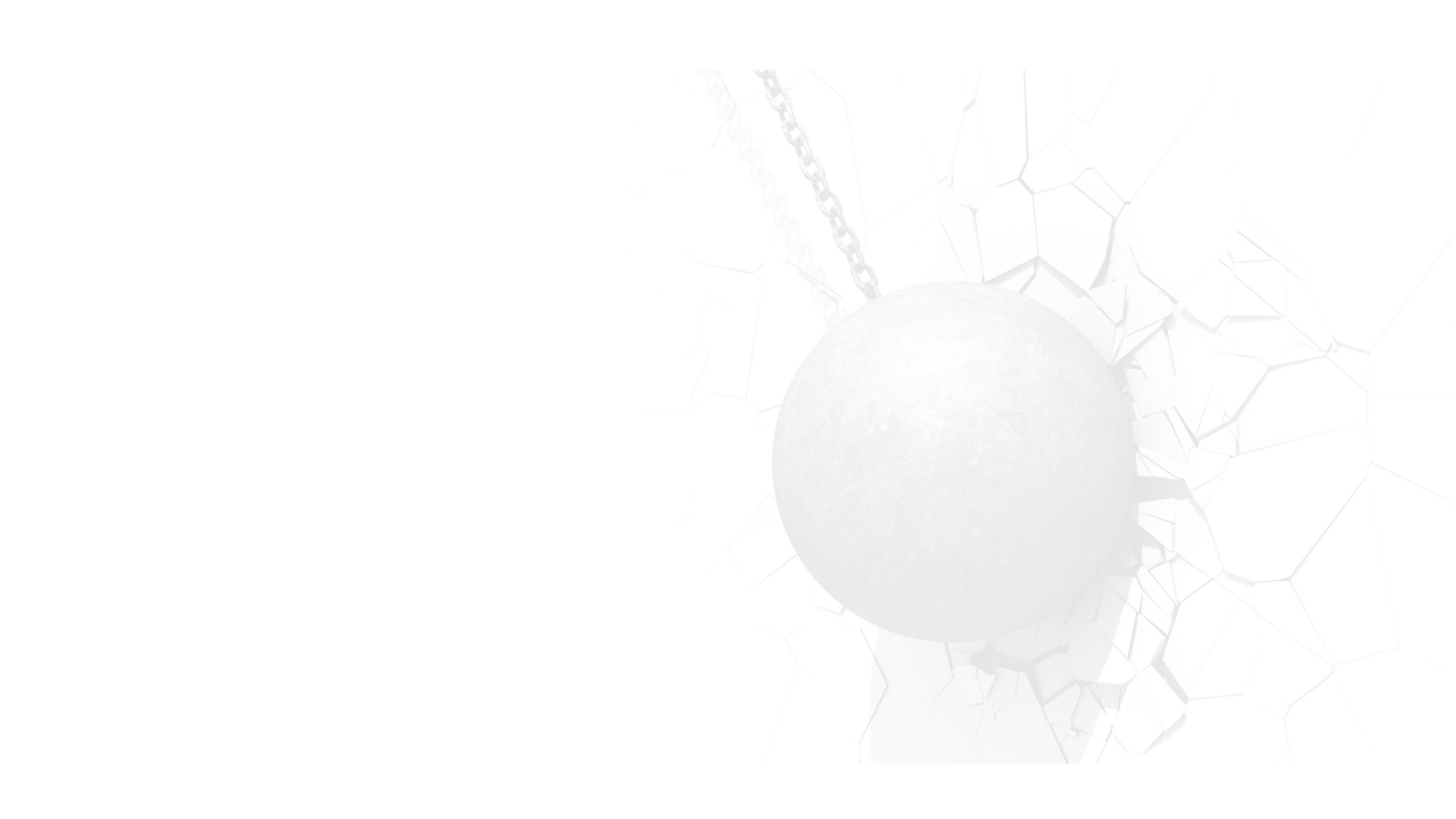 SPONSORS
DATA STRATEGY
FORUM 2019
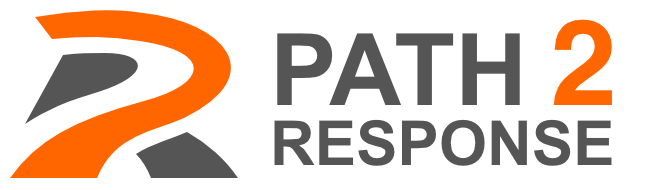 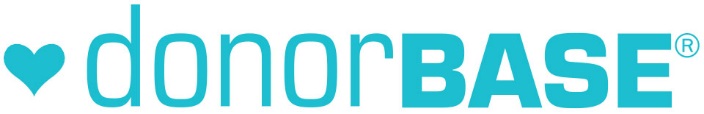 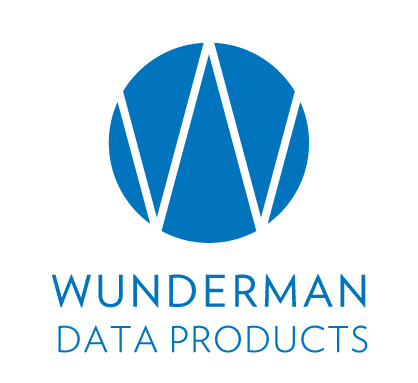 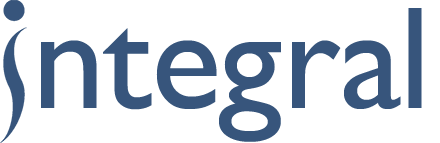 #DataStrategyForum2019
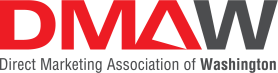 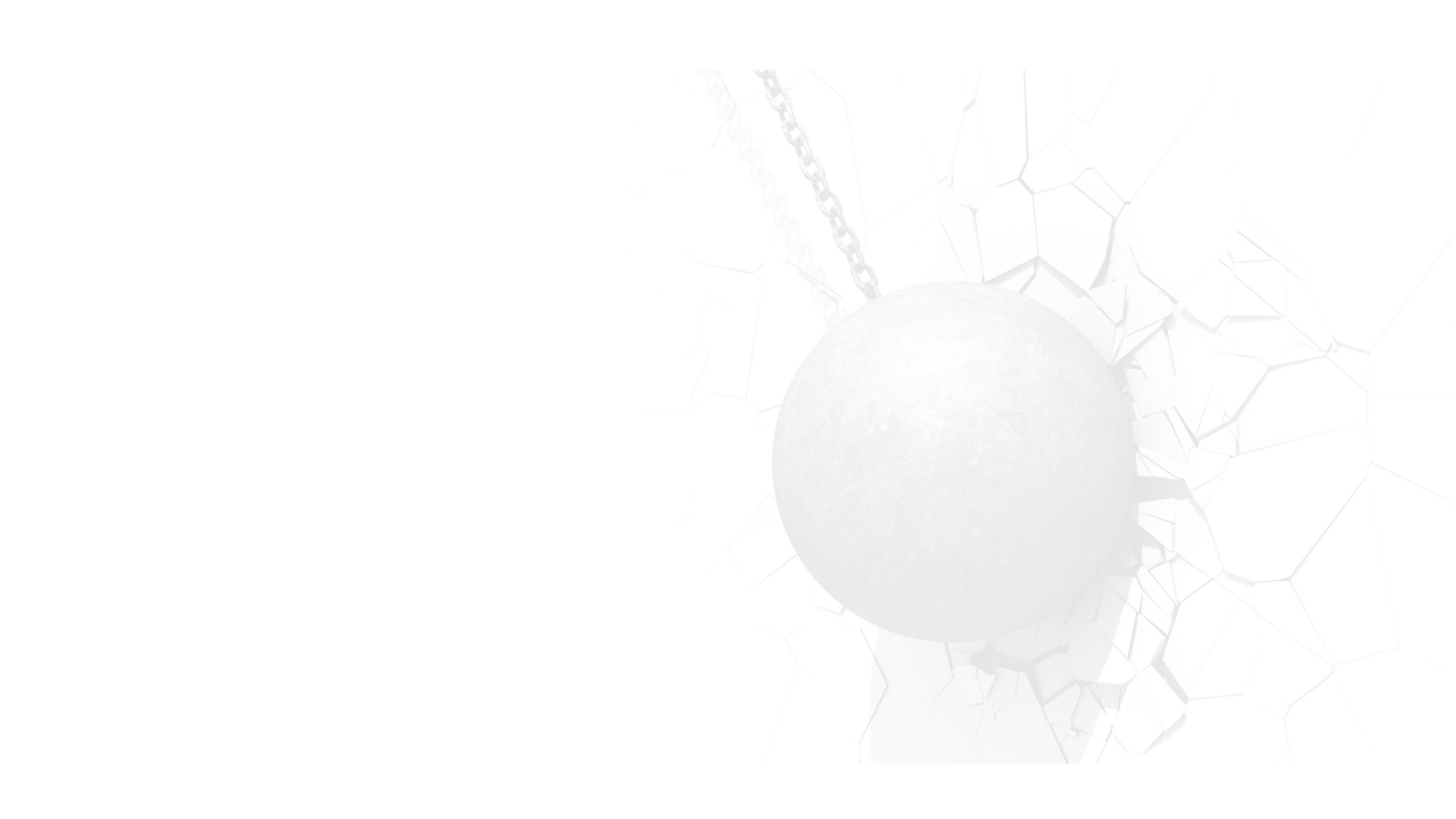 SPONSORS
DATA STRATEGY
FORUM 2019
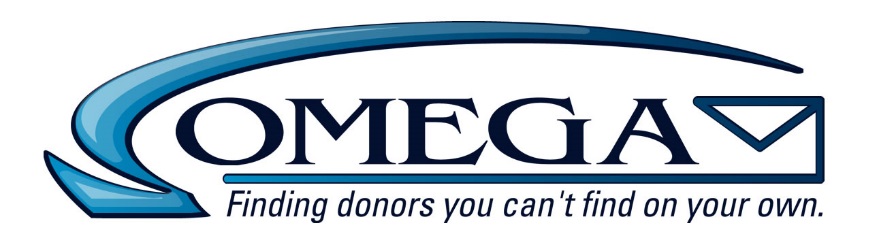 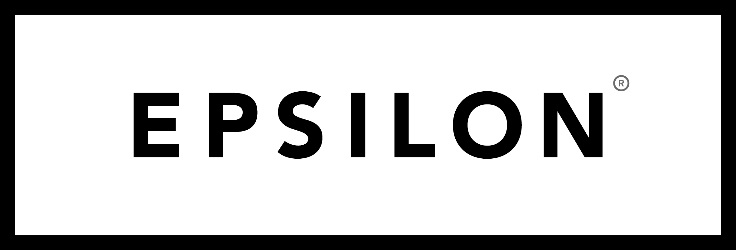 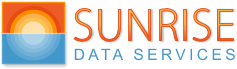 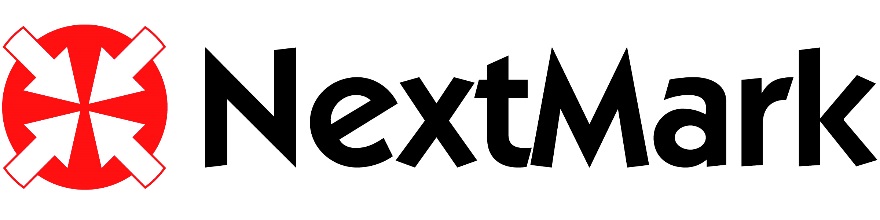 #DataStrategyForum2019
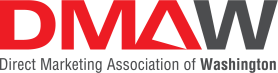 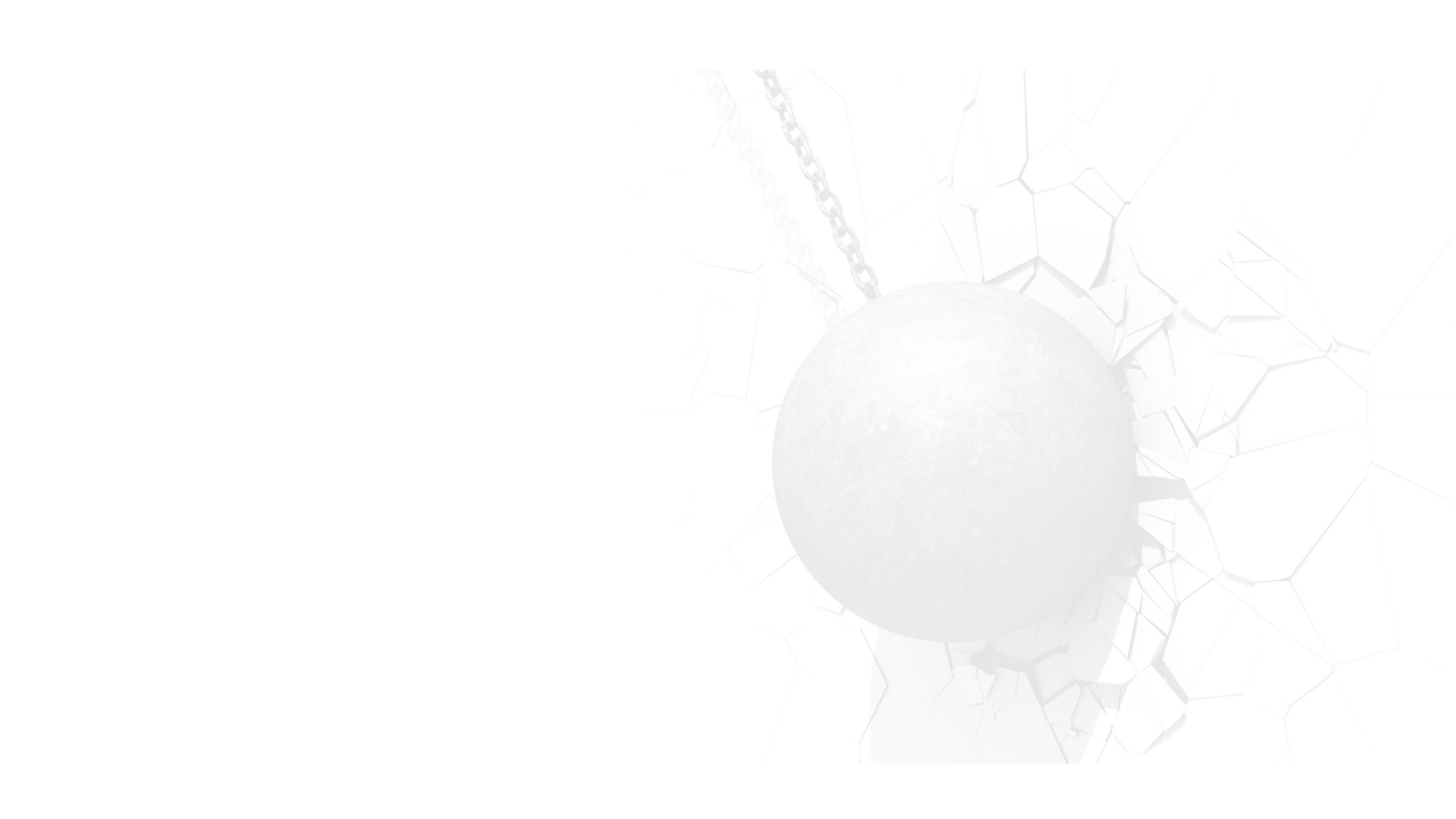 SPONSORS
DATA STRATEGY
FORUM 2019
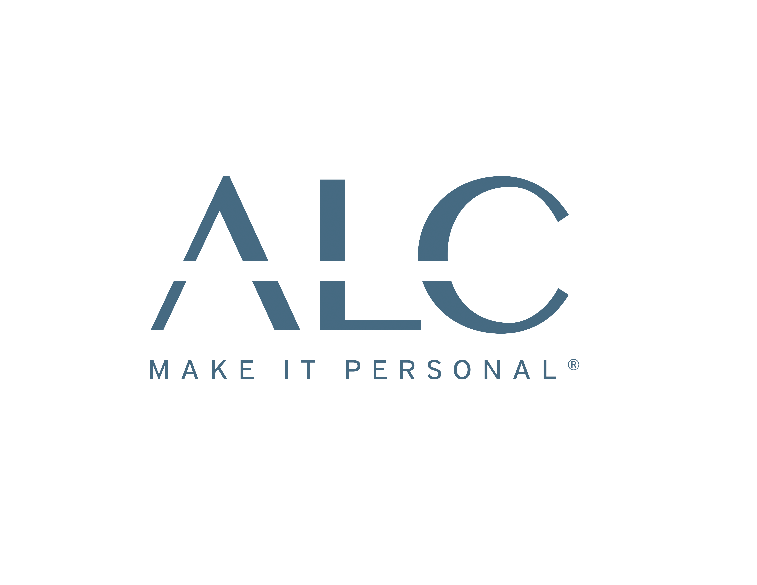 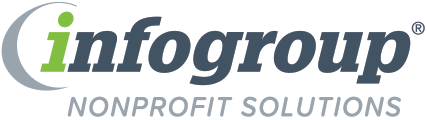 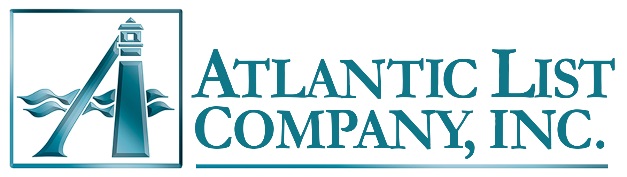 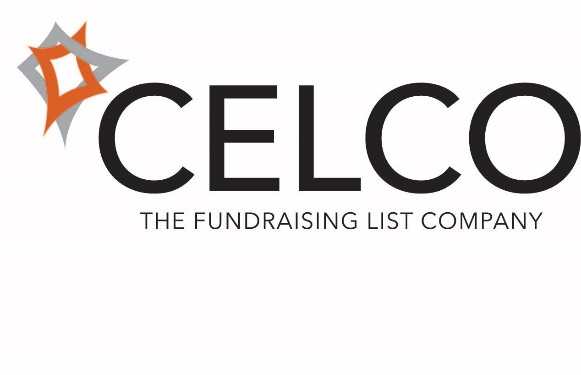 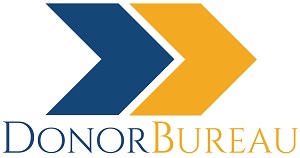 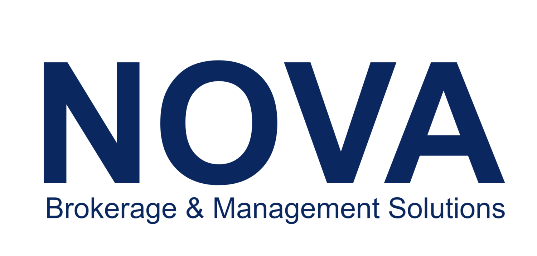 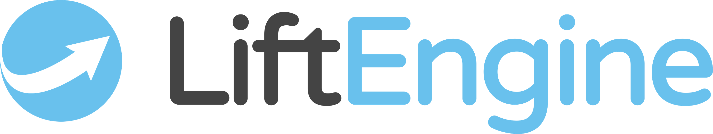 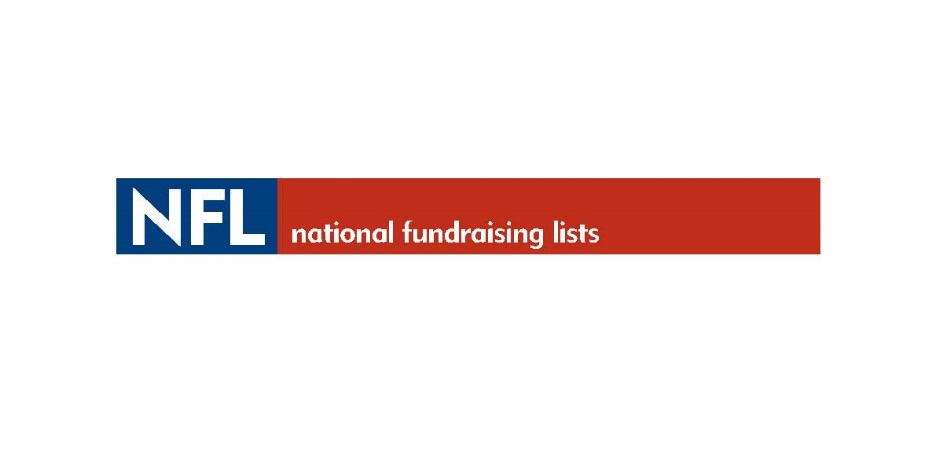 #DataStrategyForum2019
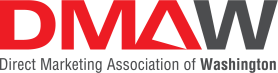 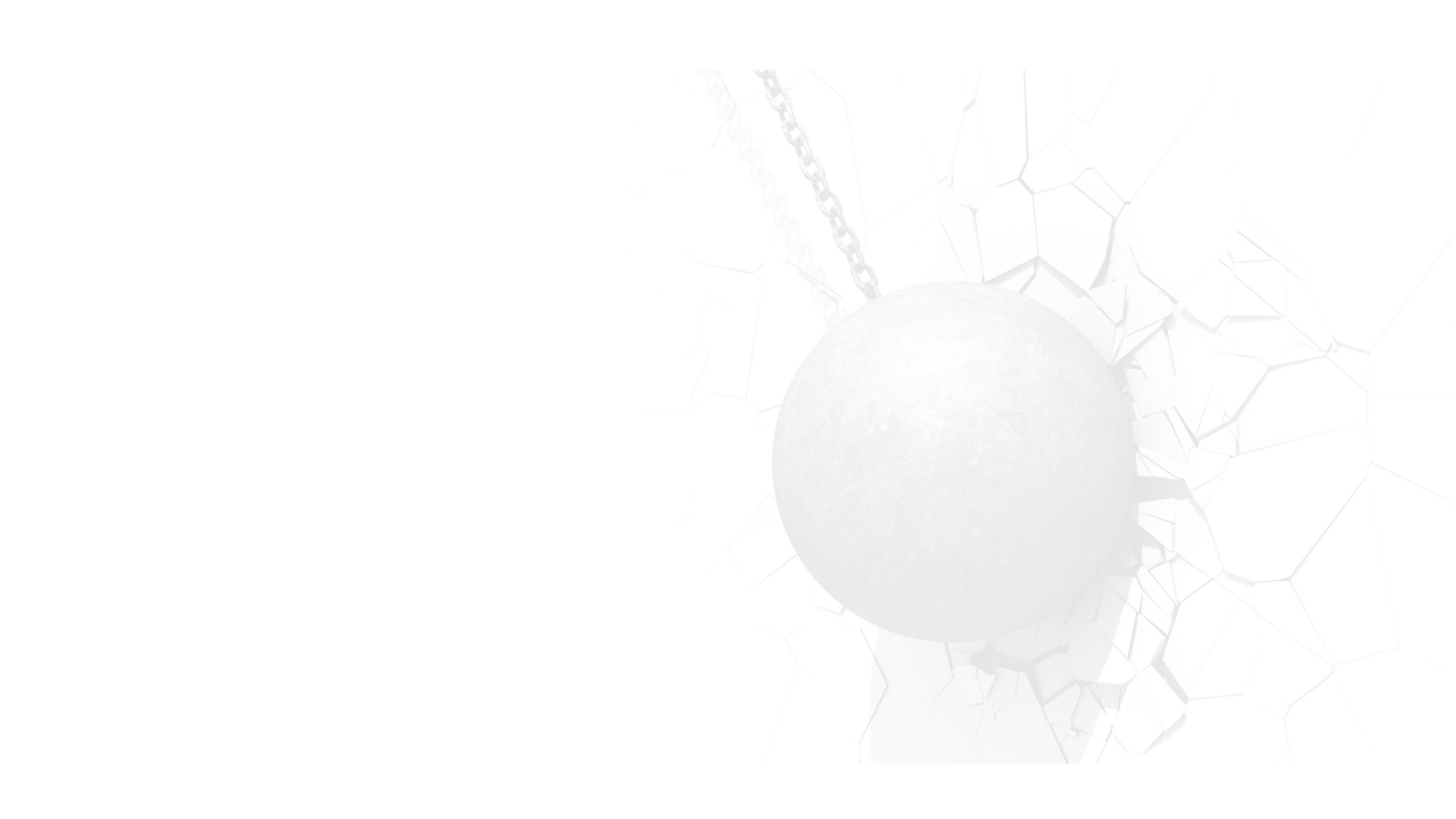 Whova Mobile App
DATA STRATEGY
FORUM 2019
Sponsored by
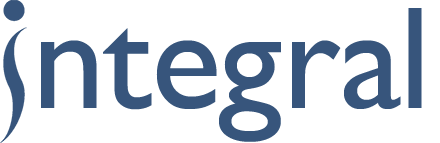 #DataStrategyForum2019
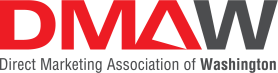 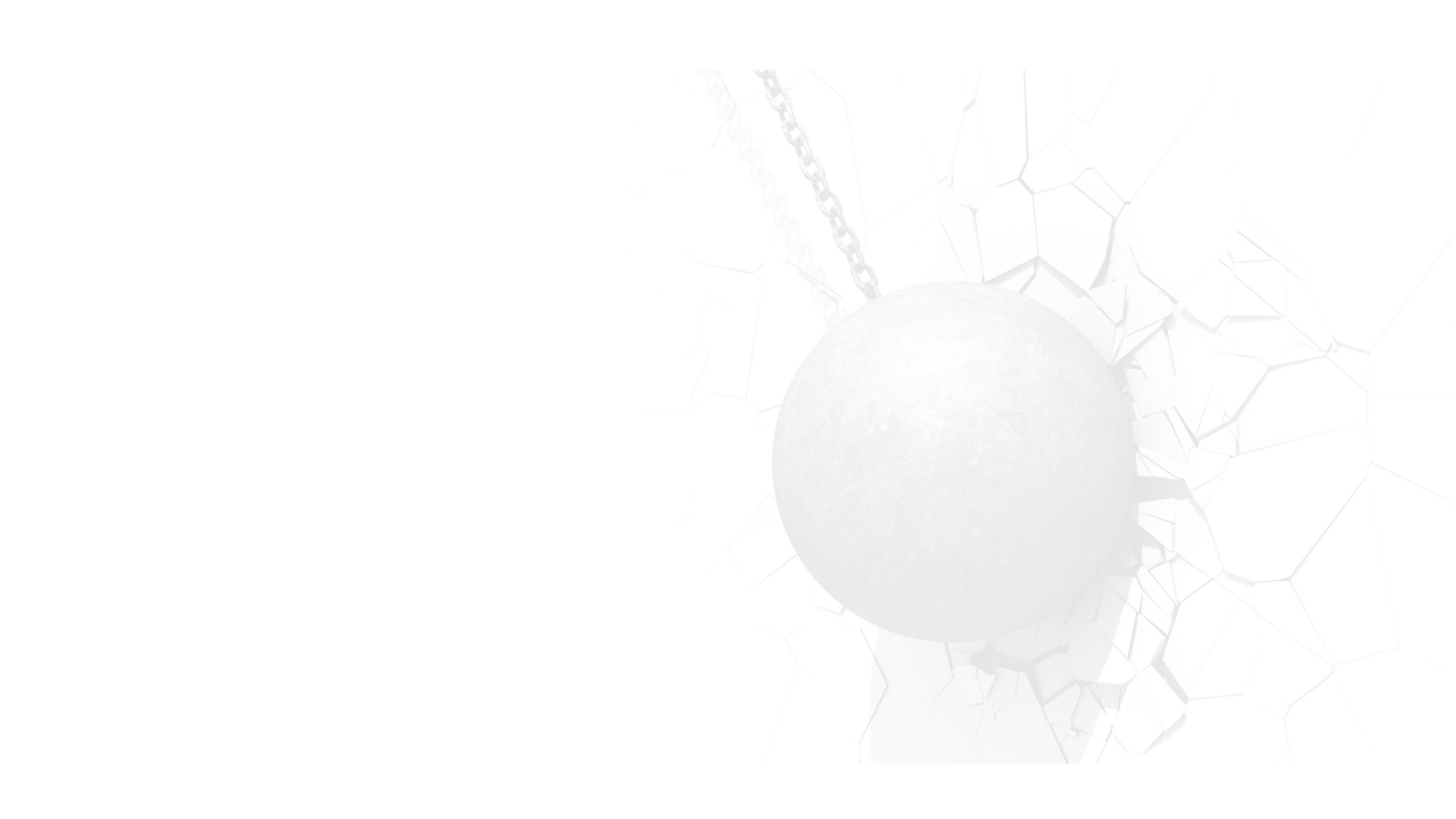 Table Top Displays
DATA STRATEGY
FORUM 2019
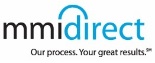 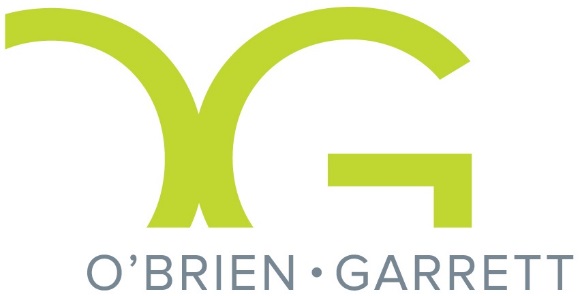 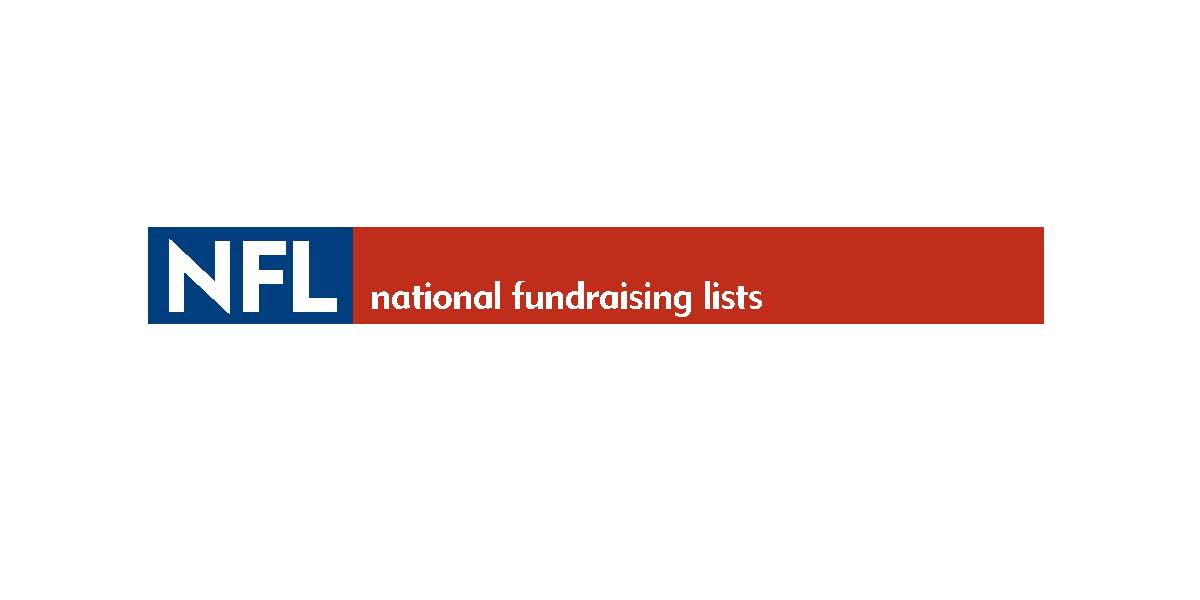 #DataStrategyForum2019
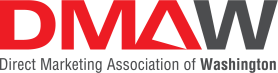 Data Strategy Committee
Co-Chairs
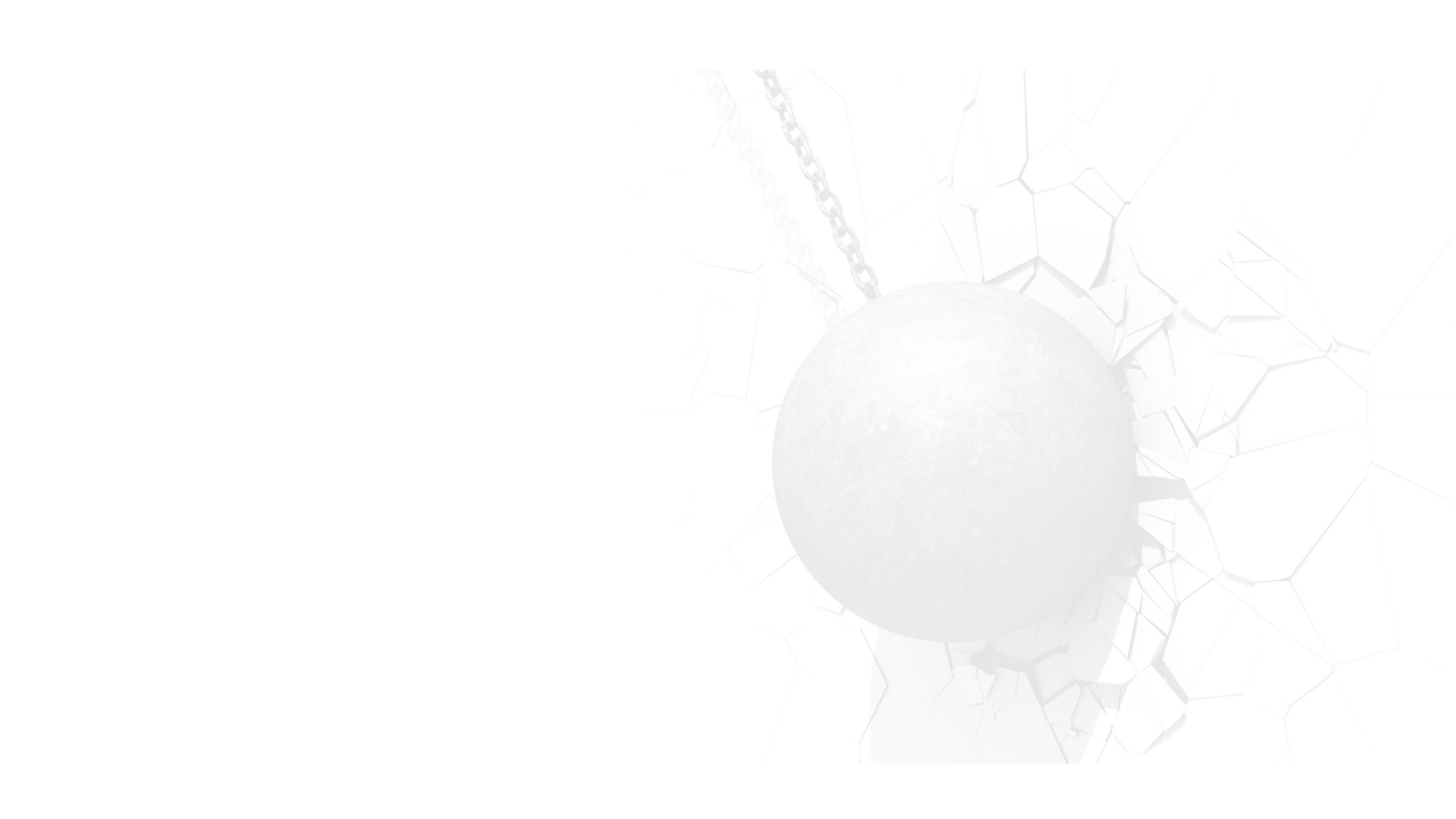 DATA STRATEGY
FORUM 2019
Zack CarpenterVice President, Nova List

Dan SonnersAssistant Vice President, Director of Nonprofit Marketing
Conrad Direct
#DataStrategyForum2019
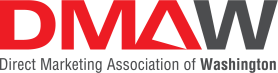 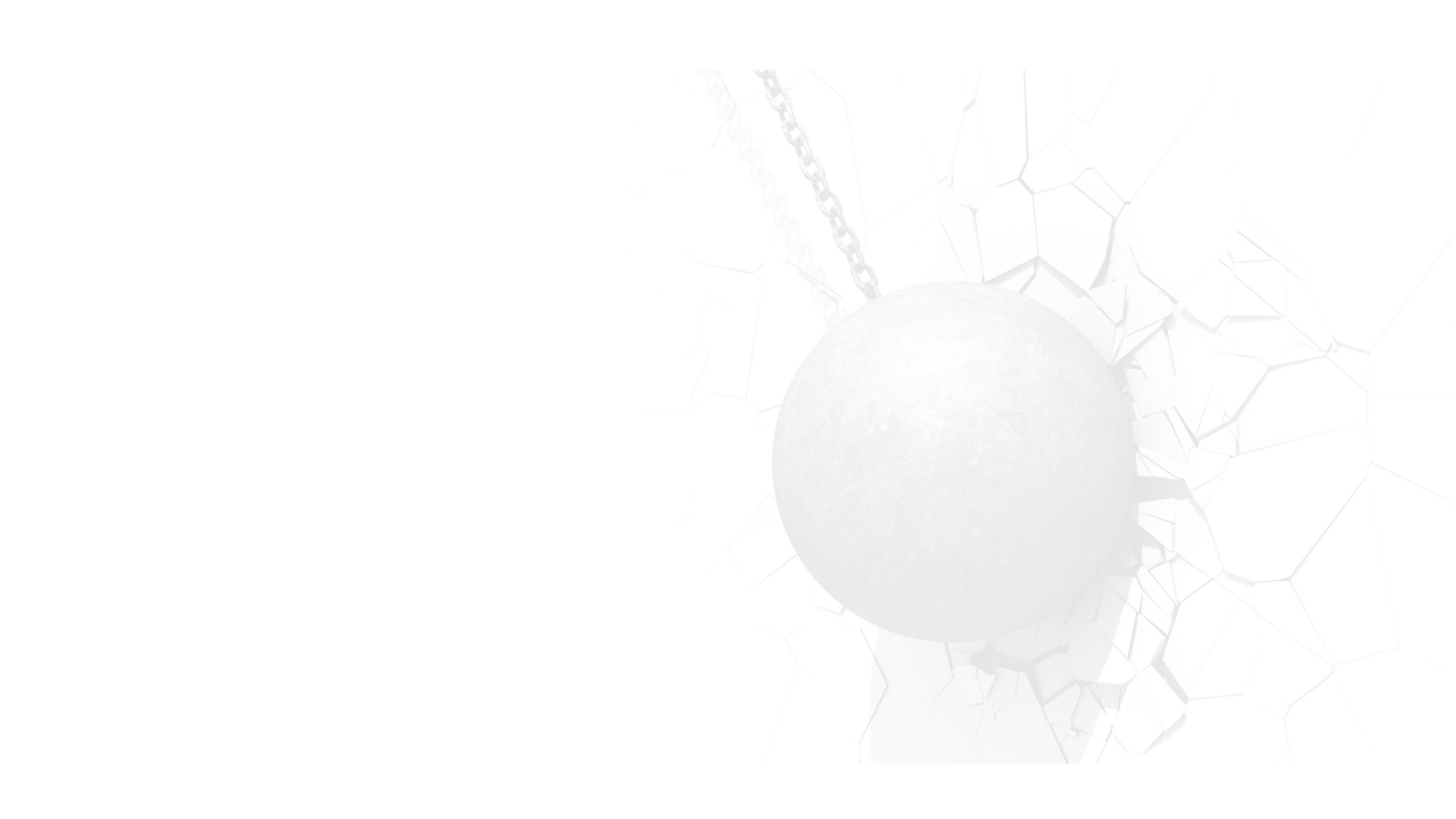 Data Strategy Committee
DATA STRATEGY
FORUM 2019
Lori Magill-Cook, Executive Vice President, ALC
Heather Philpot, Senior Vice President Political & Public Affairs, Infogroup
Krista Sassaman, Senior Director, ABD Direct
Bruce Demaree, President, DonorBase
Gabrianne Williams
Tracy Dietz, CEO, DonorBureau
Samantha Muljadi, Associate Director, Marketing & Strategy
Sherene Kelly, Executive Vice President, Sales & Marketing, DonorBase
#DataStrategyForum2019
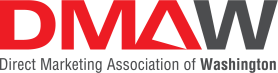 Data Strategy Committee
Co-Chair Welcome Remarks
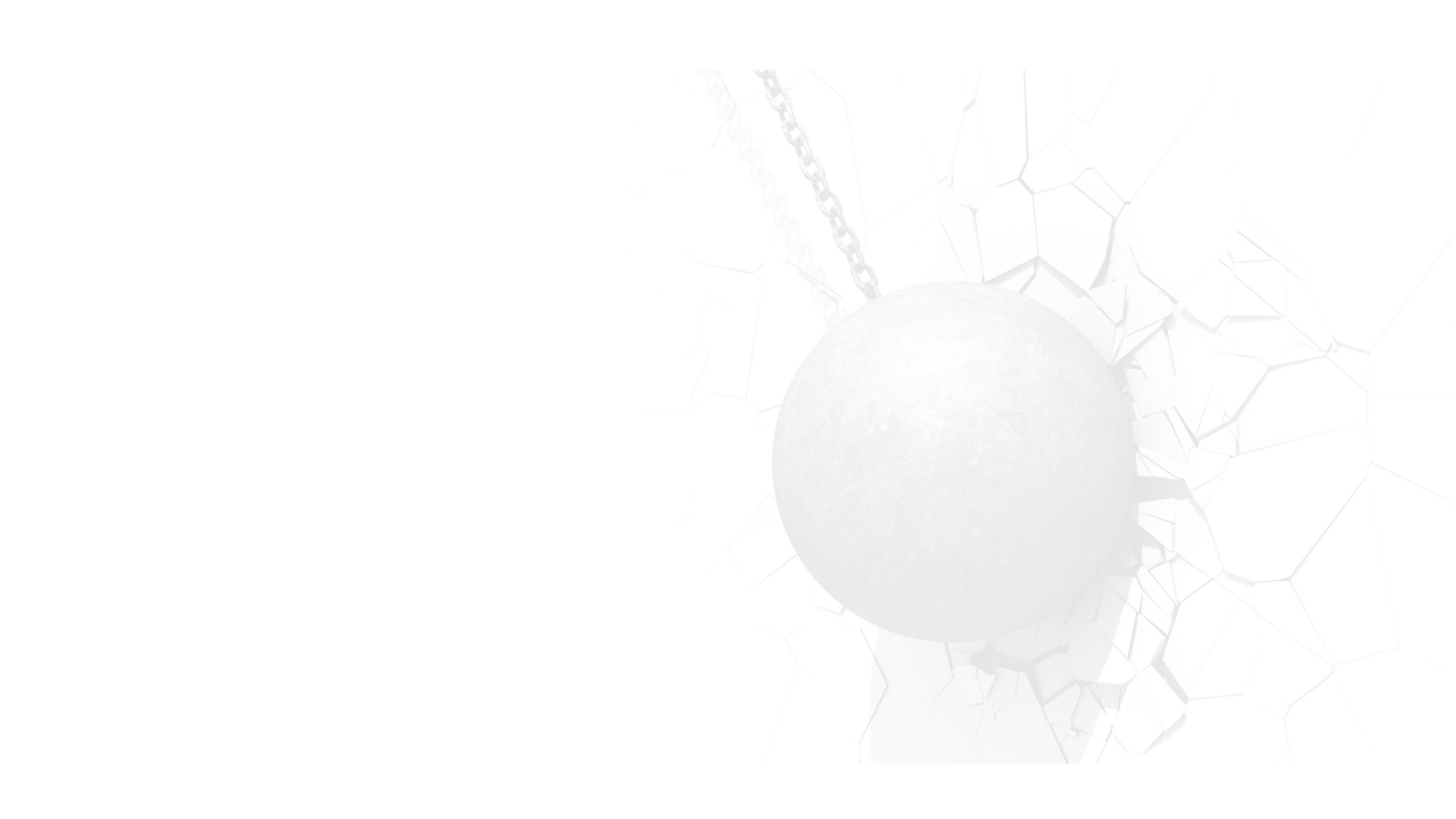 DATA STRATEGY
FORUM 2019
Dan SonnersAssistant Vice President, Director of Nonprofit Marketing
Conrad Direct
#DataStrategyForum2019
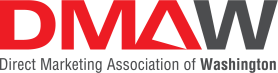 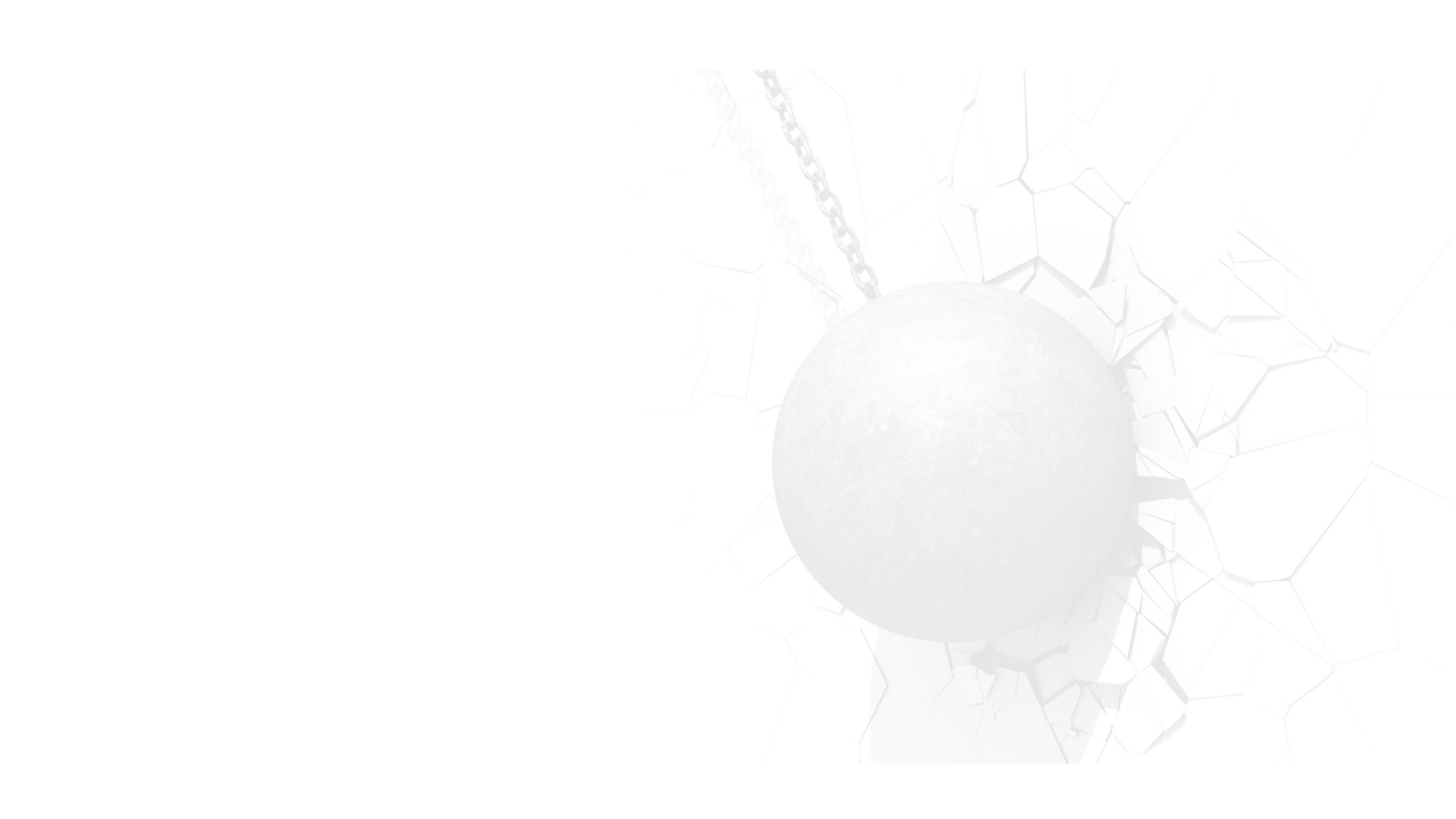 DATA STRATEGY
FORUM 2019
Multi-Channel Marketing:
Breaking Down The Walls
#DataStrategyForum2019
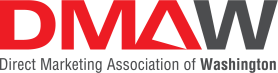 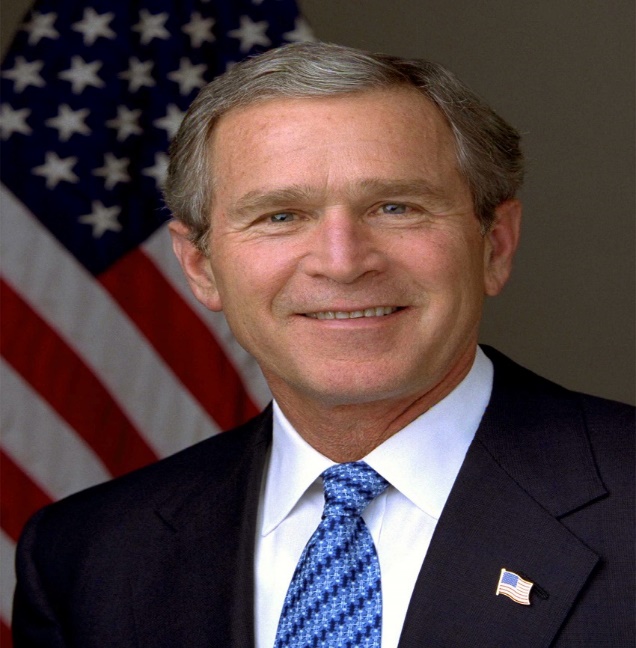 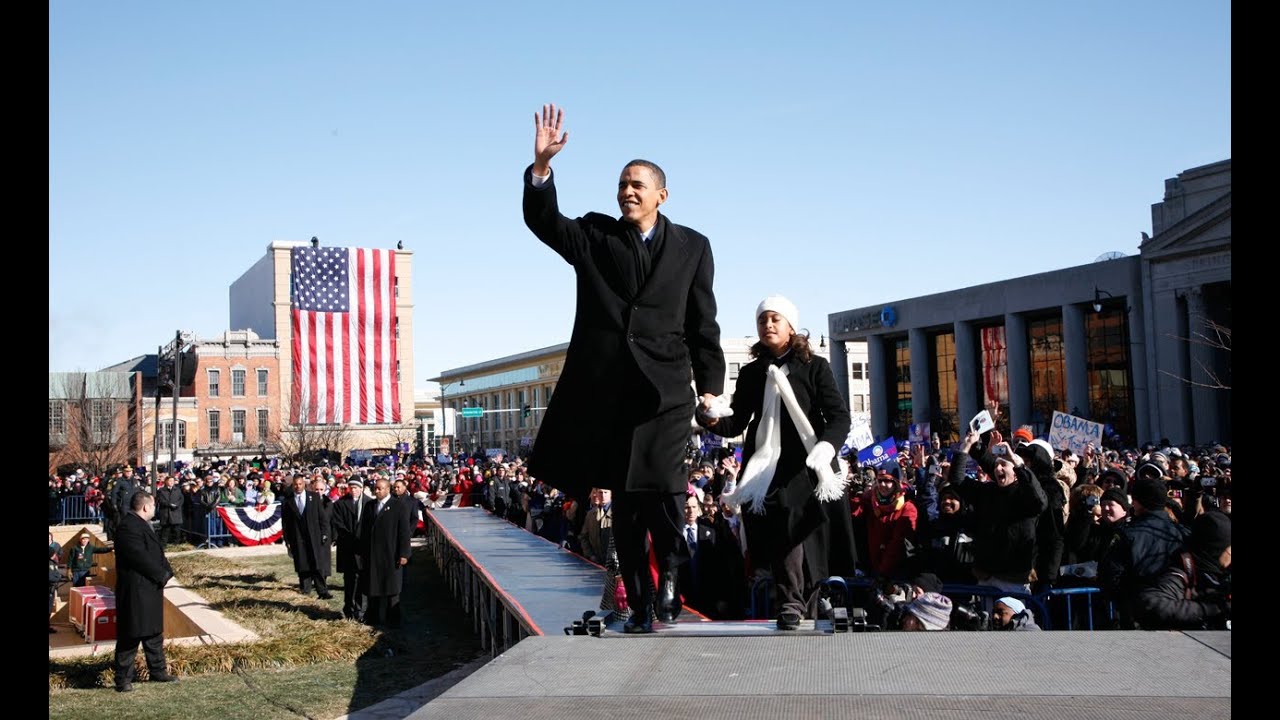 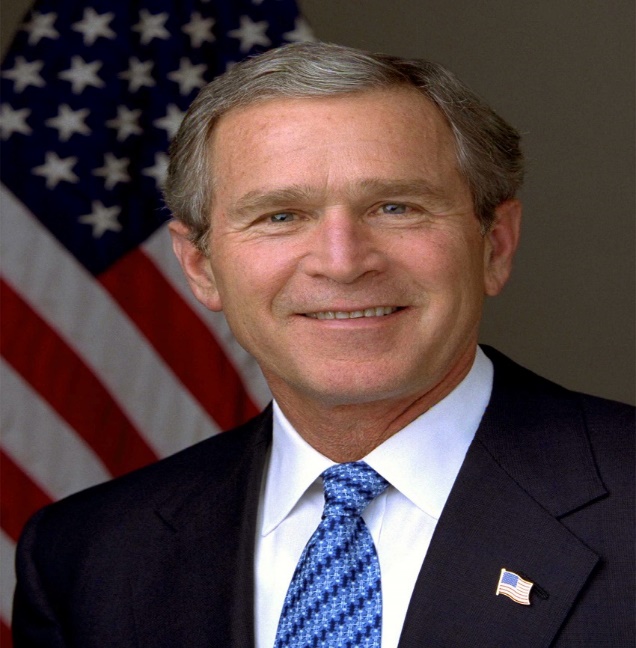 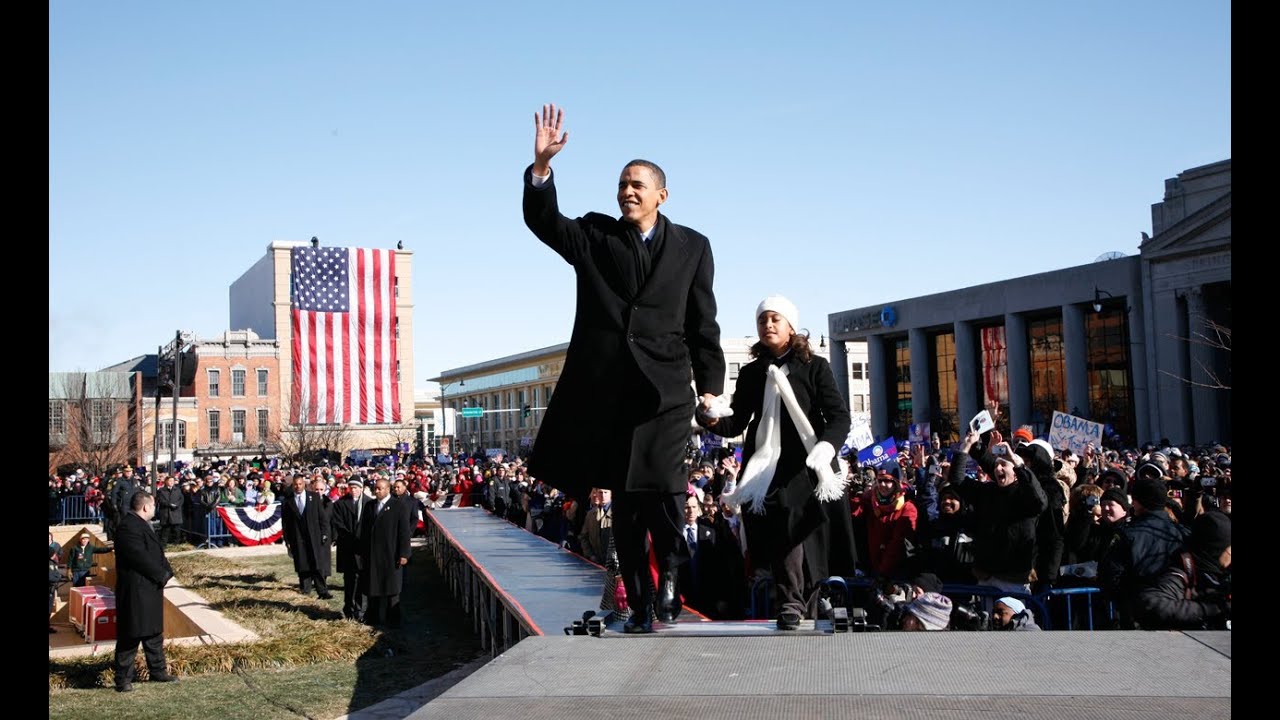 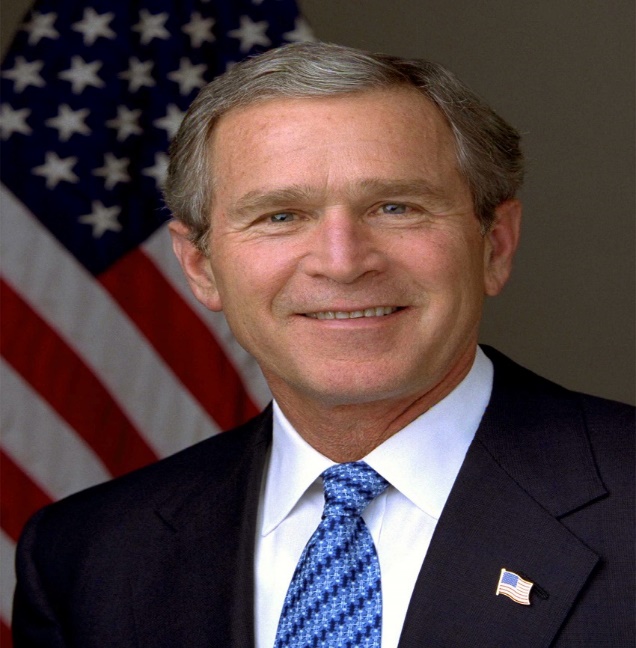 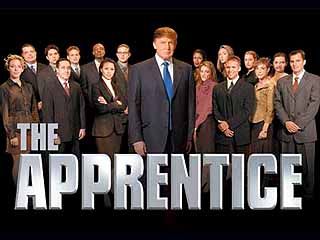 June 29, 2007
       iPhone Unveiled
“Don’t They Know 
Direct Mail Is Dying?!”
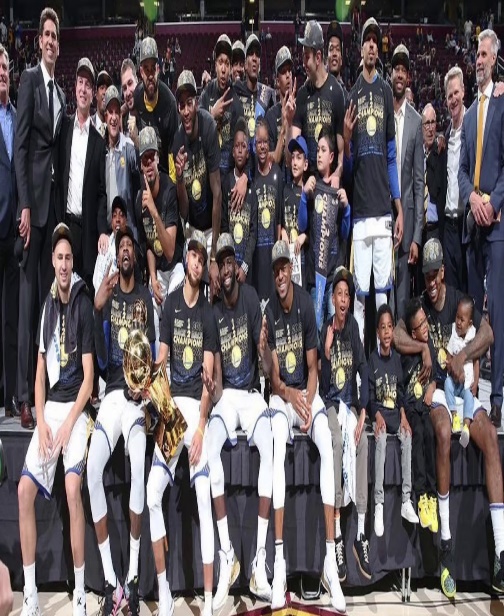 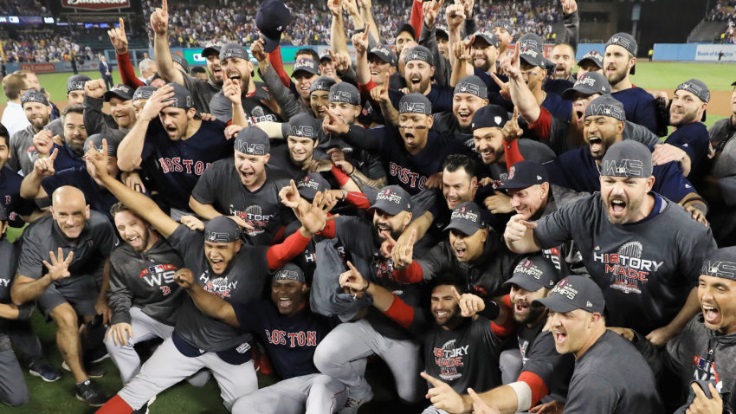 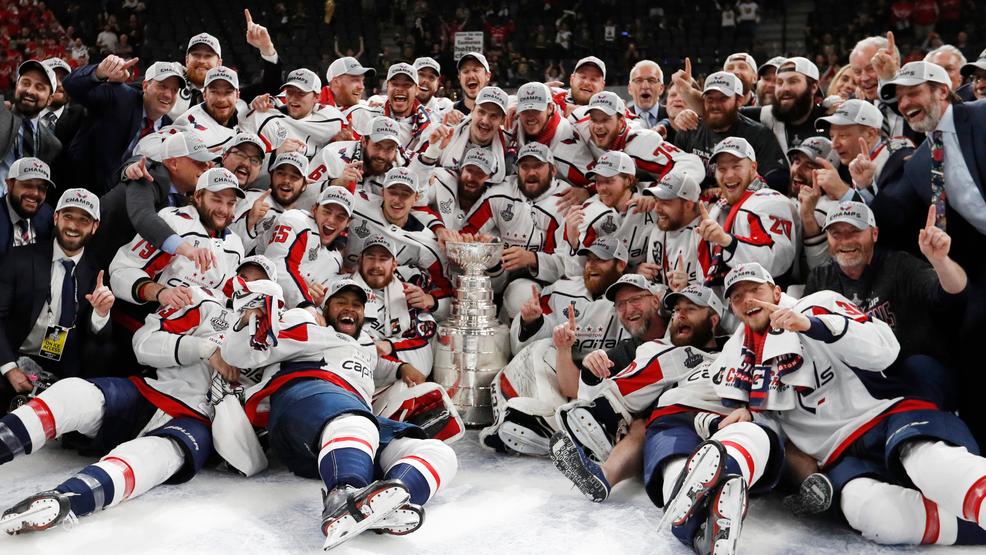 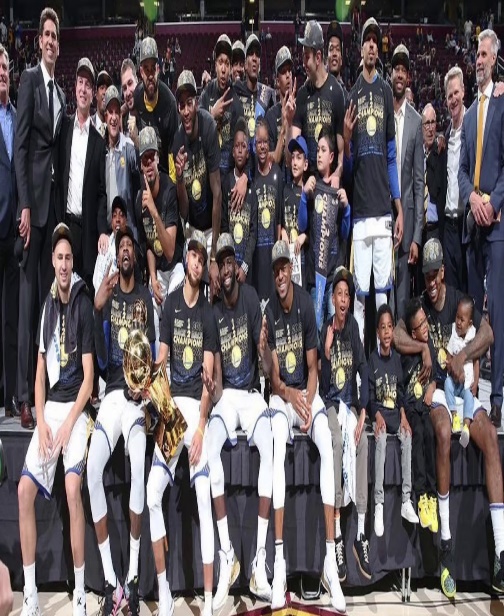 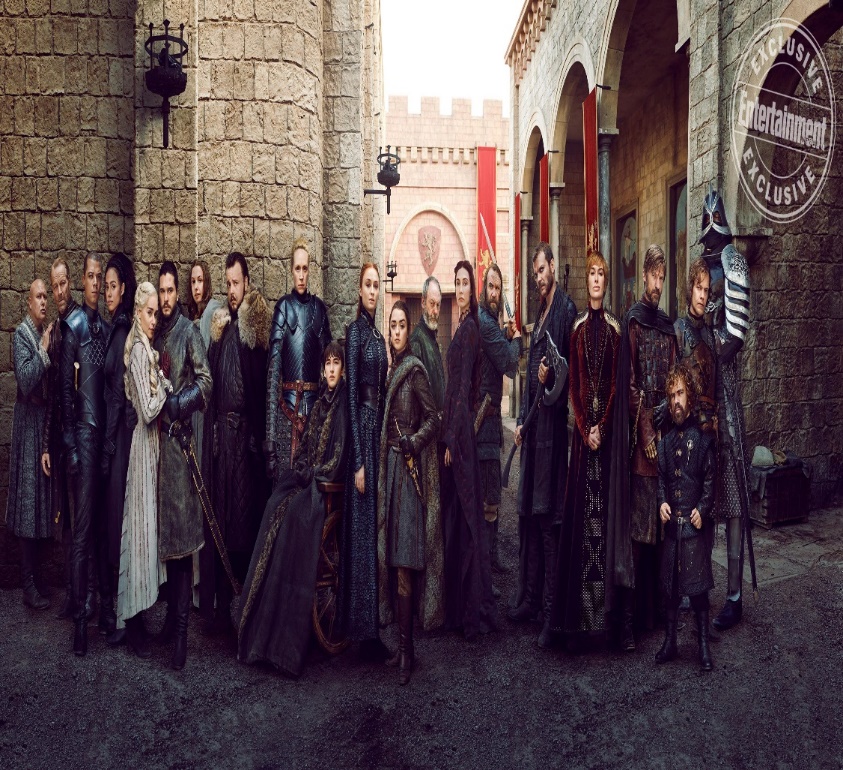 OR
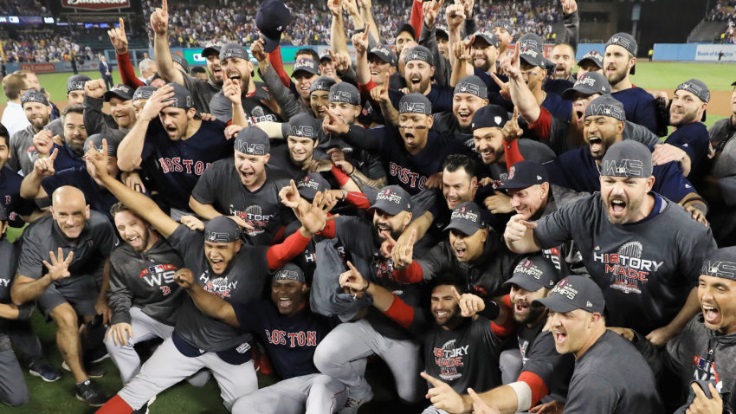 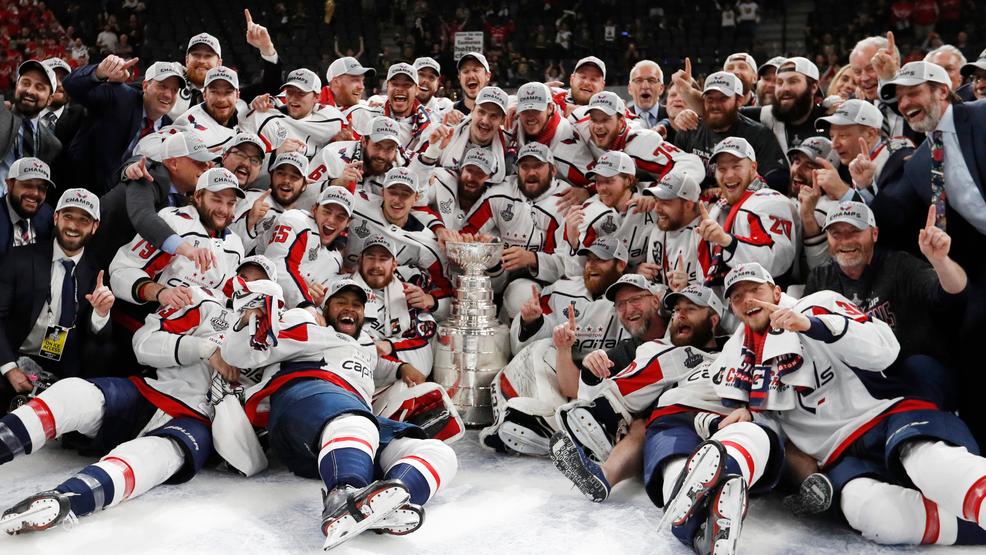 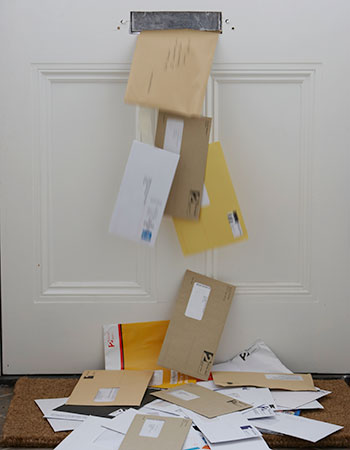 VS
DIRECT MAIL
DIRECT MAIL
WEB TRAFFIC
DIRECT MAIL
WEB TRAFFIC
“Other Bars Are Not The Enemy”
Channels
“Other Bars Are Not The Enemy”
Ideas
Channels
“Other Bars Are Not The Enemy”
Companies
Ideas
Channels
“Other Bars Are Not The Enemy”
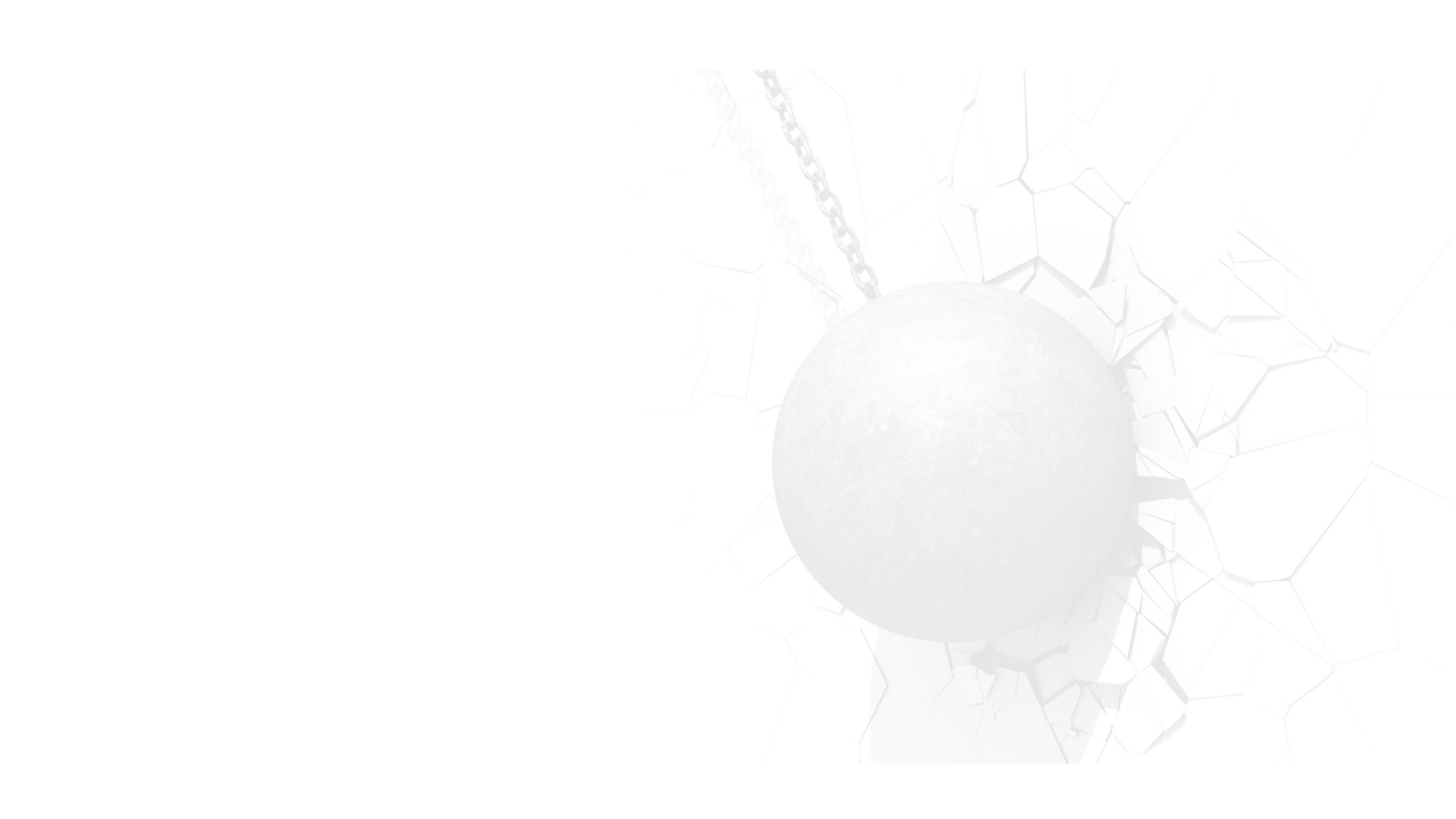 DATA STRATEGY
FORUM 2019
Multi-Channel Marketing:
Breaking Down The Walls
#DataStrategyForum2019
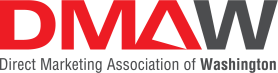